Ação do Vento nas Edificações2023-A
Prof. Willian de Araujo Rosa, M.Sc.
Ação do Vento nas Edificações
SUMÁRIO
Conceitos iniciais
Velocidade do vento
Coeficientes aerodinâmicos
Ação estática do vento
Exemplo Prático
Ação do Vento nas Edificações
Conceitos iniciais
Diferenças de pressão  movimento das massas de ar
Caráter aleatório na:
intensidade,
duração e 
direção.
Como Quantificar?
Ação do Vento nas Edificações
Como Quantificar?
F – Força
Cf – coeficiente de força  geometria
q – pressão dinâmica
A – área de referência
V0 – velocidade básica do vento
S1 – fator topográfico
S2 – rugosidade, dimensões e altura
S3 – fator estatístico
Vk – velocidade característica do vento
q – pressão dinâmica
Vk – em m/s
q – em N/m2
Ação do Vento nas Edificações
Velocidade do Vento 
Fatores intervenientes:
Local
Tipo de terreno (plano, aclive, morro)
Altura da edificação
Rugosidade do terreno
Tipo de ocupação

Velocidade básica (V0)
Rajada de 3 s
Excedida uma vez em 50 anos
A 10 m acima do terreno
Em campo aberto e plano
pode soprar de qualquer direção horizontal
Ação do Vento nas Edificações
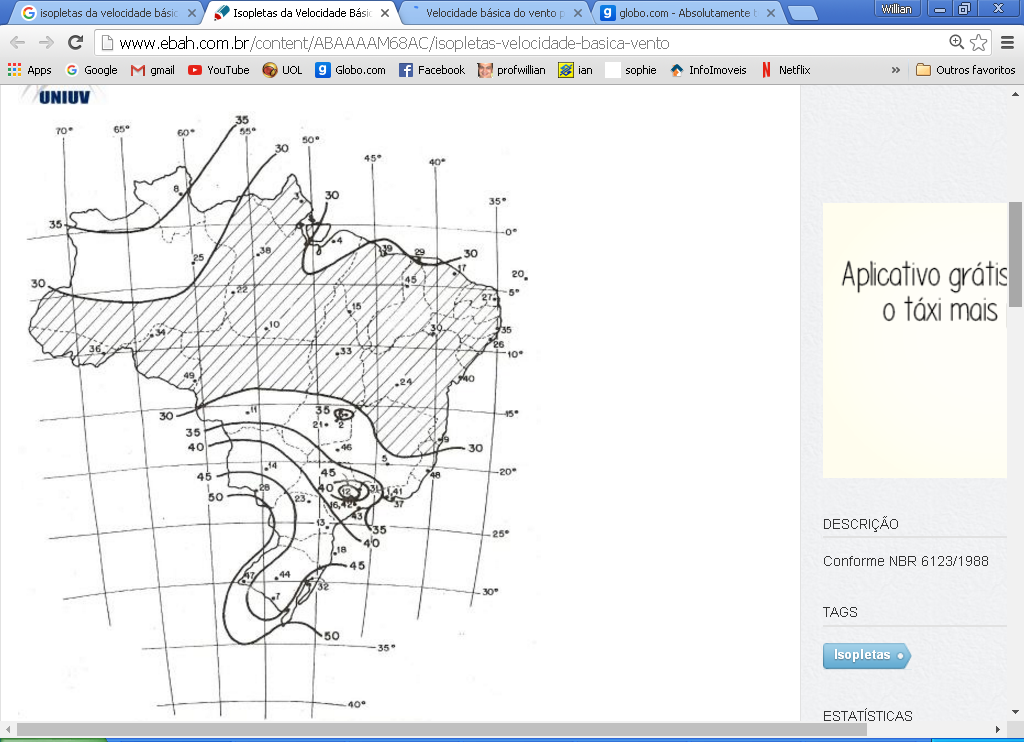 V0 – velocidade básica do vento
Isopletas
da velocidade básica do vento em m/s
Ação do Vento nas Edificações
Fator topográfico S1
Terreno plano S1= 1,0
Vales protegidos S1= 0,9
Morros e Taludes  S1=  conforme a seguir:
Ação do Vento nas Edificações
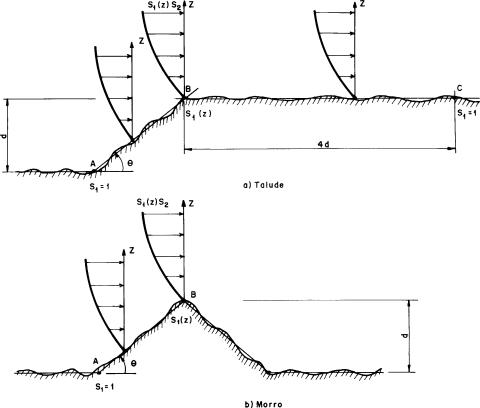 Ação do Vento nas Edificações
Fator S2
Efeito combinado:
Rugosidade do terreno
Dimensões da edificação
Altura sobre o terreno
Ação do Vento nas Edificações
Fator S2
Rugosidade do terreno

Categoria I: Superfícies lisas de grandes dimensões, com mais de 5 km de extensão, medida na direção e sentido do
vento incidente. Exemplos:
- mar calmo;
- lagos e rios;
- pântanos sem vegetação.
Ação do Vento nas Edificações
Fator S2
Rugosidade do terreno

Categoria II: Terrenos abertos em nível ou aproximadamente em nível, com poucos obstáculos isolados, tais como árvores e edificações baixas. Exemplos:
- zonas costeiras planas;
- pântanos com vegetação rala;
- campos de aviação;
- pradarias e charnecas;
- fazendas sem sebes ou muros.

A cota média do topo dos obstáculos é considerada inferior
ou igual a 1,0 m.
Ação do Vento nas Edificações
Fator S2
Rugosidade do terreno

Categoria III: Terrenos planos ou ondulados com obstáculos,
tais como sebes e muros, poucos quebra-ventos de
árvores, edificações baixas e esparsas. Exemplos:
- granjas e casas de campo, com exceção das partes com matos;
- fazendas com sebes e/ou muros;
- subúrbios a considerável distância do centro, com casas baixas e esparsas.

A cota média do topo dos obstáculos é considerada igual a 3,0 m.
Ação do Vento nas Edificações
Fator S2
Rugosidade do terreno

Categoria IV: Terrenos cobertos por obstáculos numerosos
e pouco espaçados, em zona florestal, industrial ou
urbanizada. Exemplos:
- zonas de parques e bosques com muitas árvores;
- cidades pequenas e seus arredores;
- subúrbios densamente construídos de grandes cidades;
- áreas industriais plena ou parcialmente desenvolvidas.

A cota média do topo dos obstáculos é considerada igual
a 10 m.
Ação do Vento nas Edificações
Fator S2
Rugosidade do terreno

Categoria V: Terrenos cobertos por obstáculos numerosos,
grandes, altos e pouco espaçados. Exemplos:
- florestas com árvores altas, de copas isoladas;
- centros de grandes cidades;
- complexos industriais bem desenvolvidos.

A cota média do topo dos obstáculos é considerada igual
ou superior a 25 m.
Ação do Vento nas Edificações
Fator S2
Dimensões da edificação

Classe A: Todas as unidades de vedação, seus elementos
de fixação e peças individuais de estruturas sem vedação. Toda edificação na qual a maior dimensão horizontal ou vertical não exceda 20 m.

Classe B: Toda edificação ou parte de edificação para a
qual a maior dimensão horizontal ou vertical da superfície frontal esteja entre 20 m e 50 m.

Classe C: Toda edificação ou parte de edificação para a
qual a maior dimensão horizontal ou vertical da superfície frontal exceda 50 m.
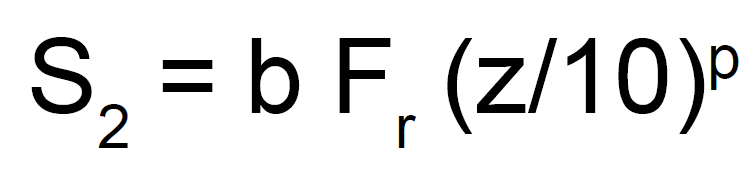 Fator S2  
Altura sobre o terreno
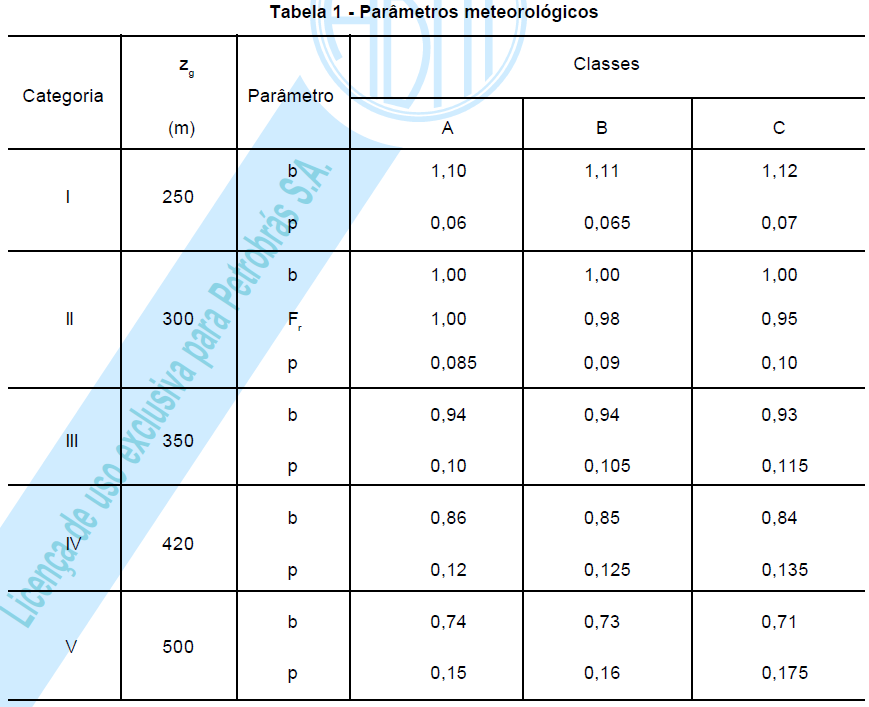 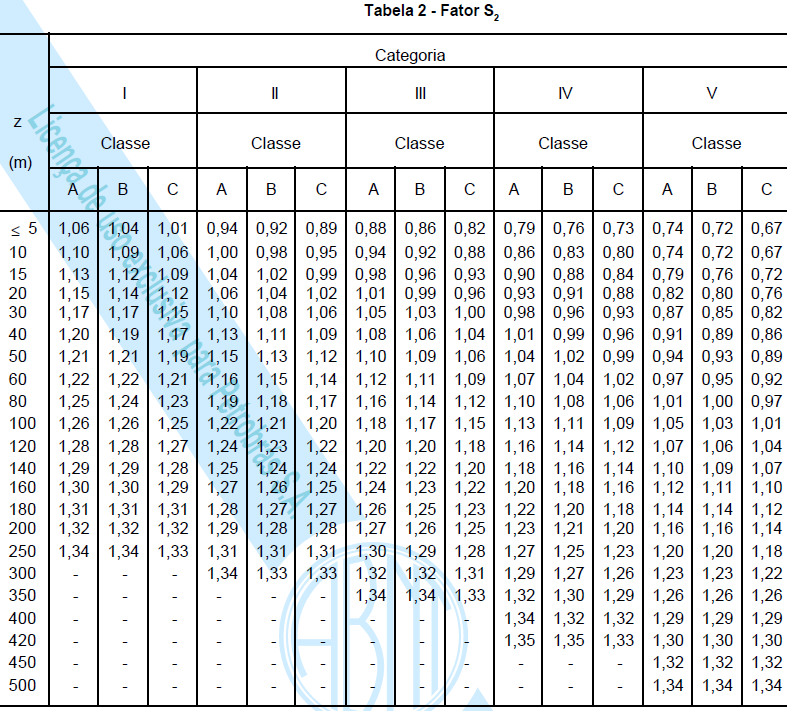 Fator S2  
Altura sobre o terreno
Fator estatístico S3
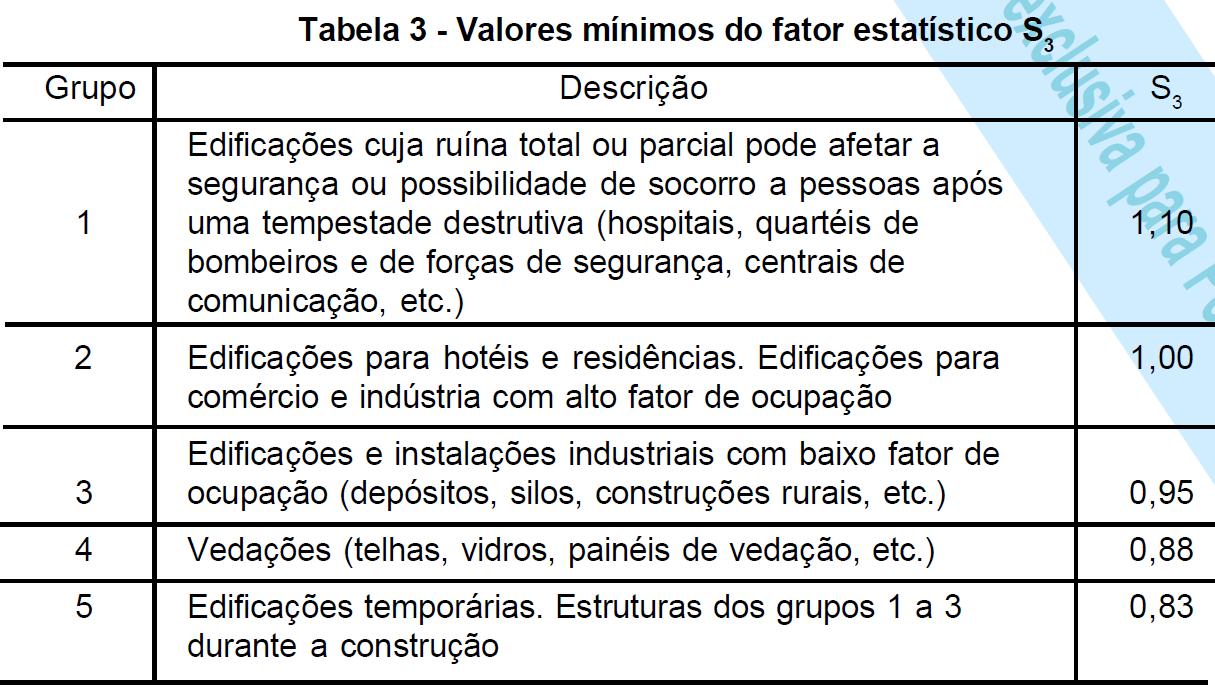 Ação do Vento nas Edificações
V0 – velocidade básica do vento
S1 – fator topográfico
S2 – rugosidade, dimensões e altura
S3 – fator estatístico
Vk – velocidade característica do vento
q – pressão dinâmica
Vk – em m/s
q – em N/m2
F – Força
Cf – coeficiente de força  geometria
q – pressão dinâmica
A – área de referência
Software – Visual Ventos
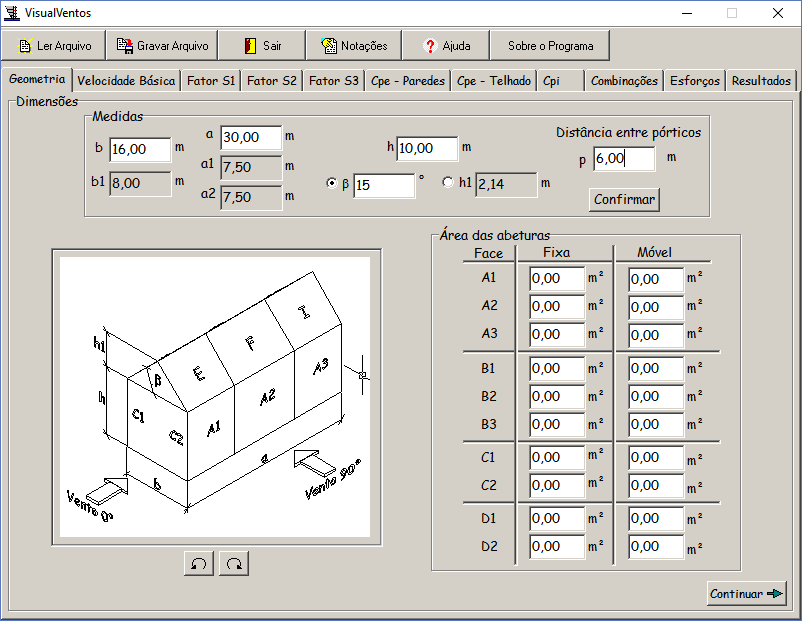 Software – Visual Ventos
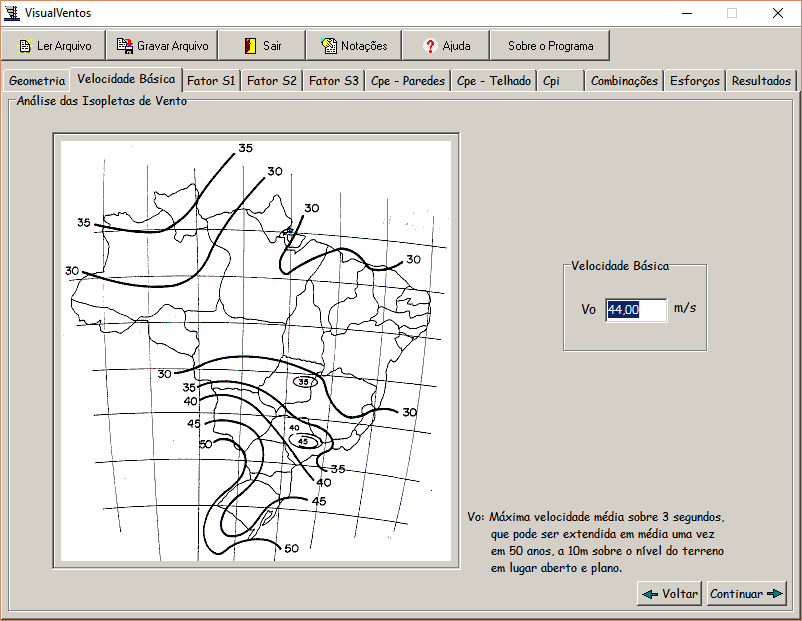 Software – Visual Ventos
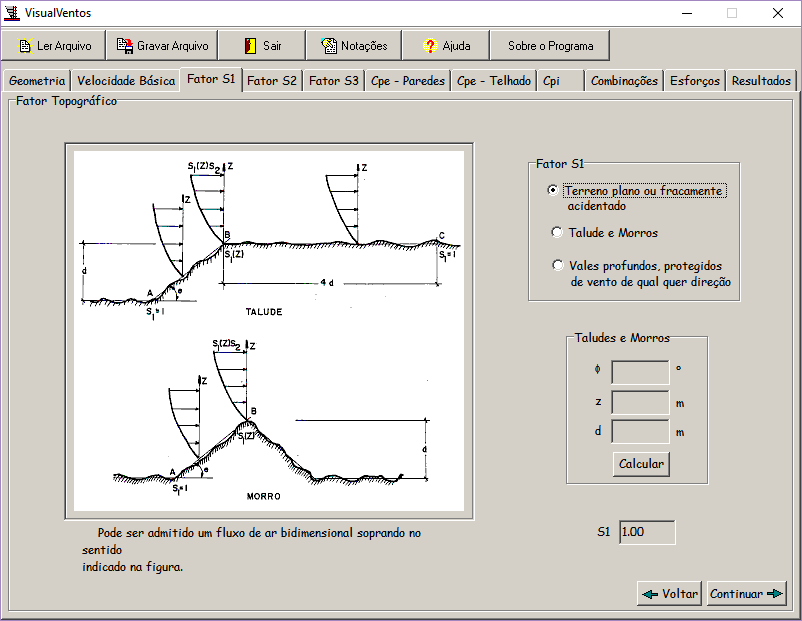 Software – Visual Ventos
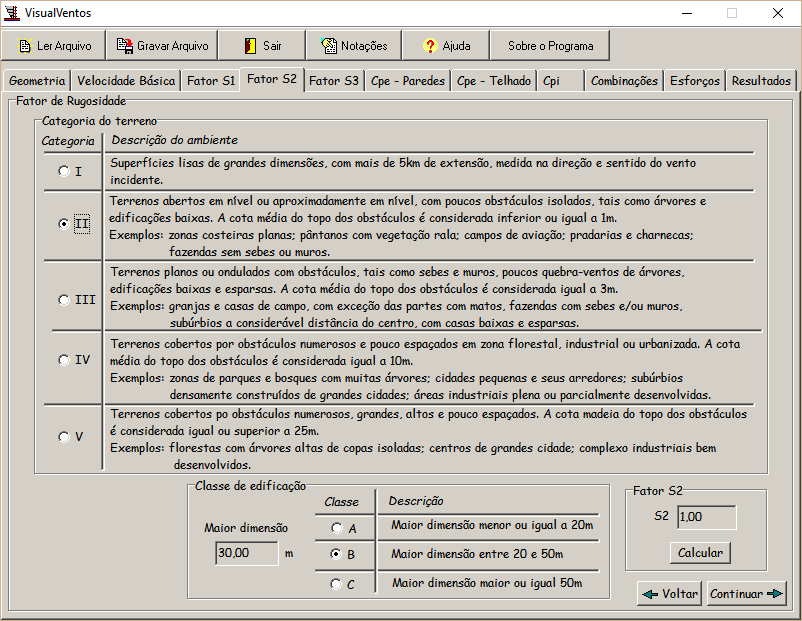 Software – Visual Ventos
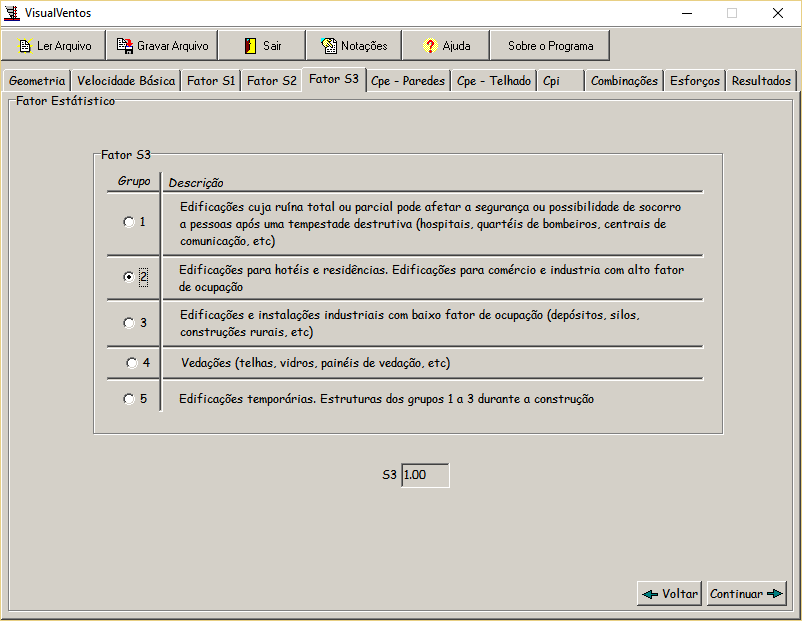 Software – Visual Ventos
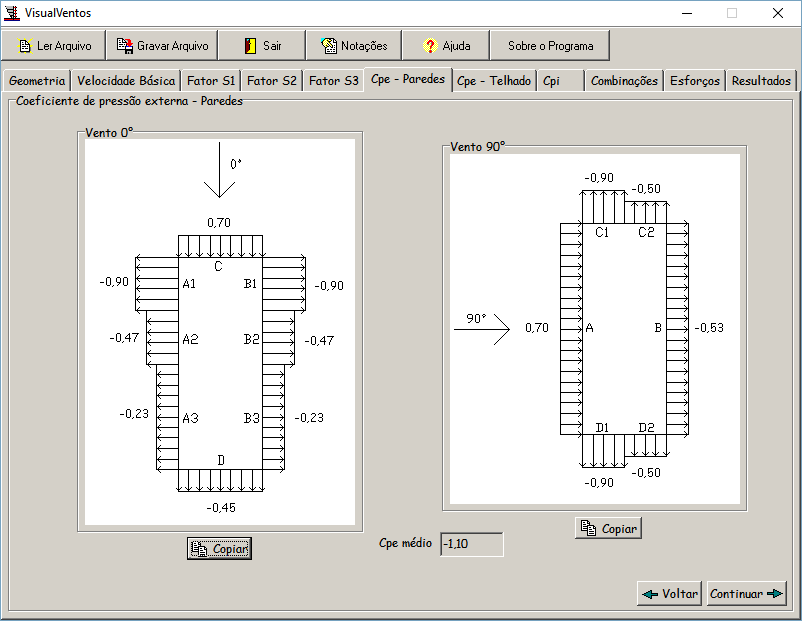 Software – Visual Ventos
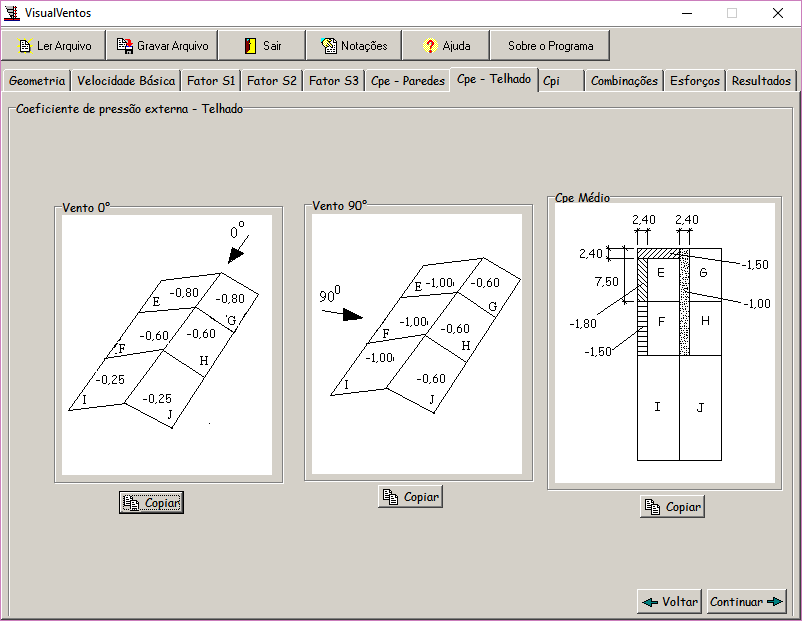 Software – Visual Ventos
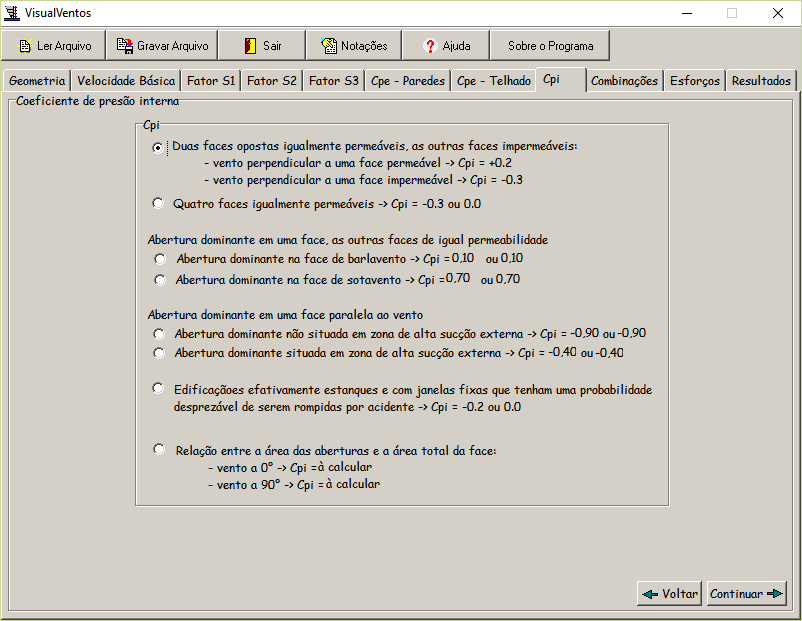 Software – Visual Ventos
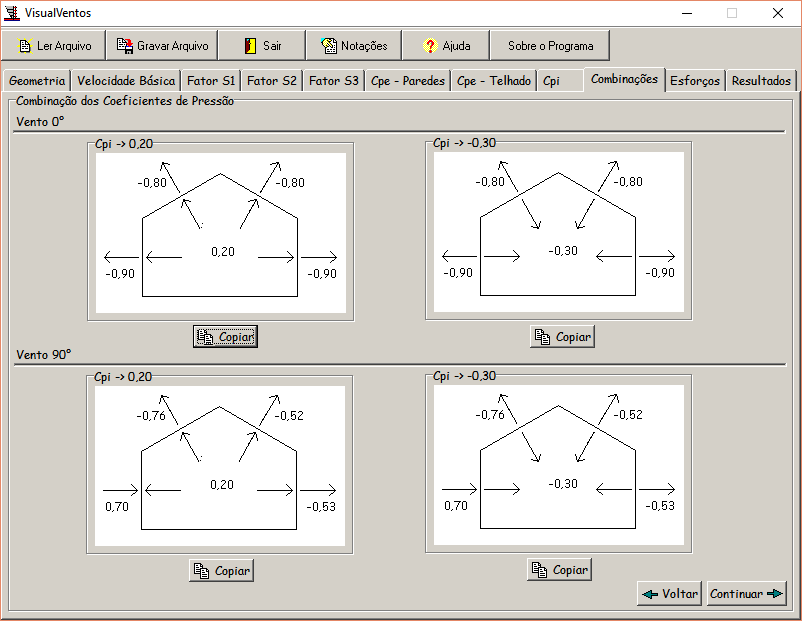 Software – Visual Ventos
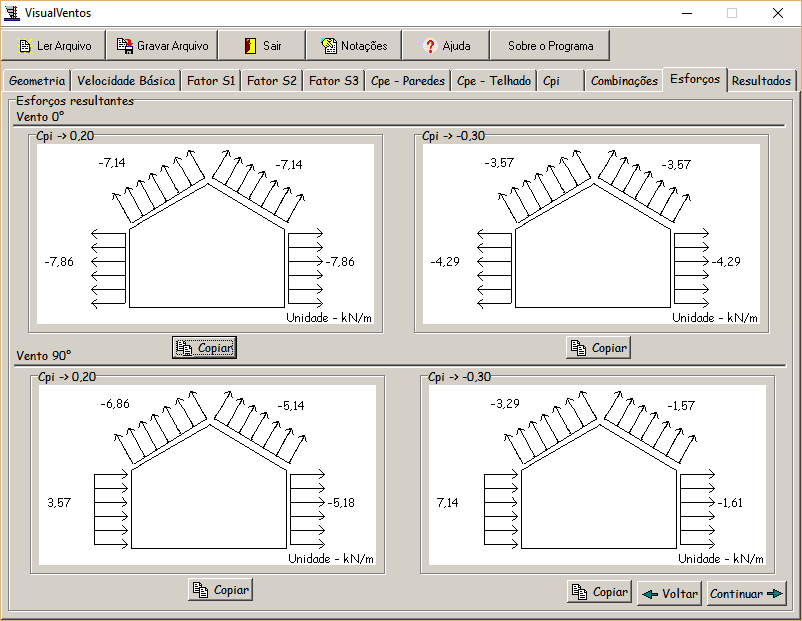